Welcome to our class!
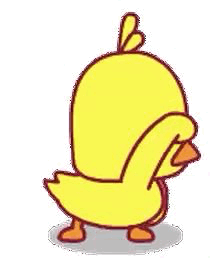 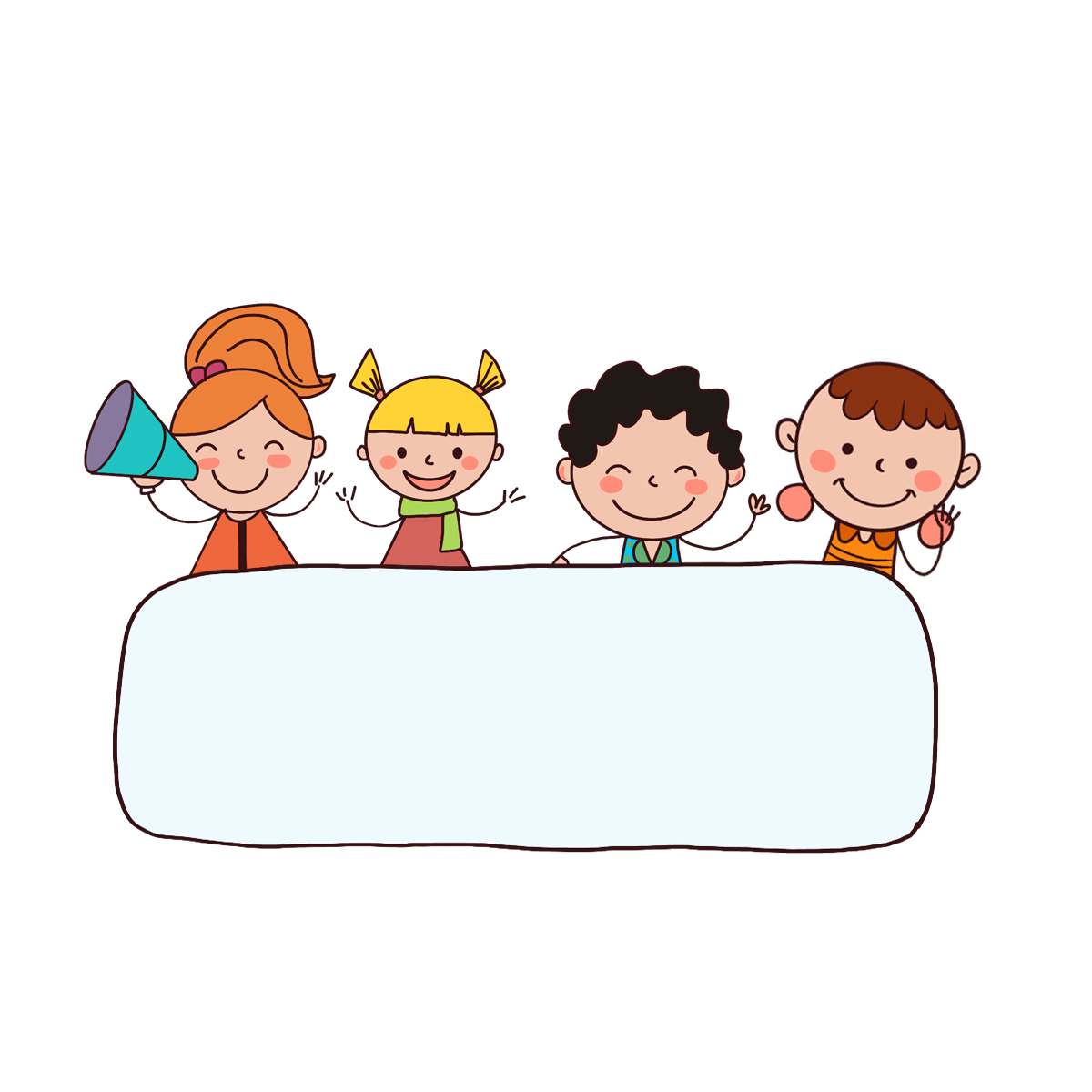 Warm-up
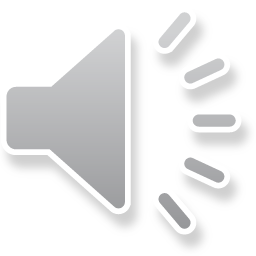 Look and guess!
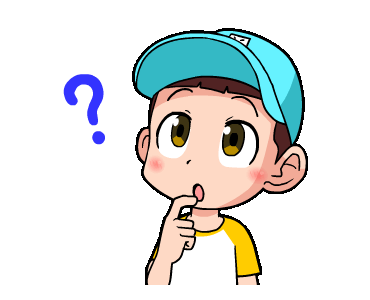 Start
1
2
3
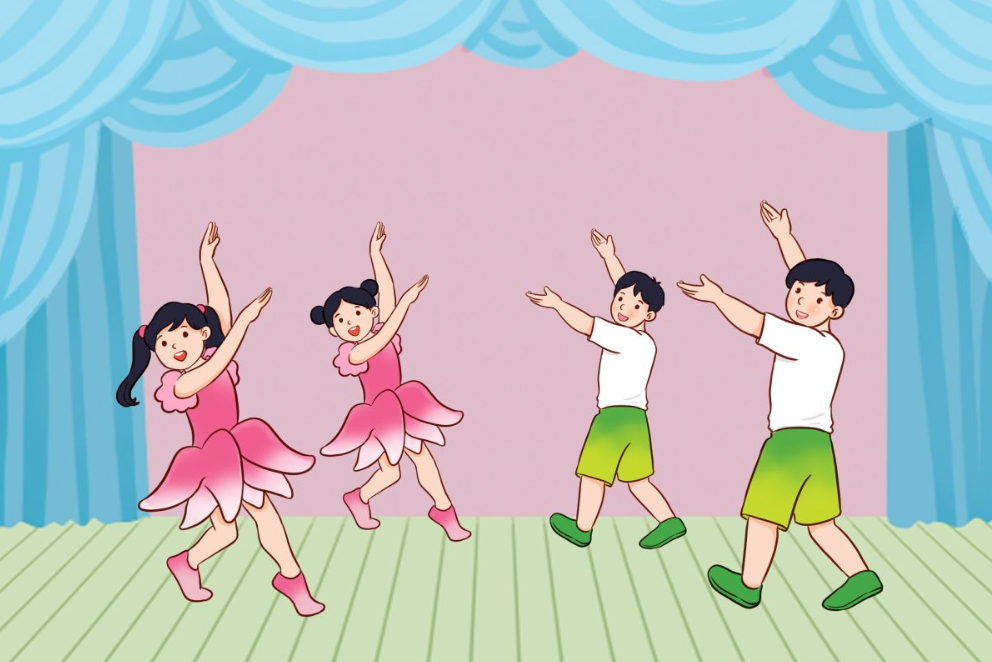 1/8
6
5
4
Bùi Liễu Powerpoint
0968142780
9
7
8
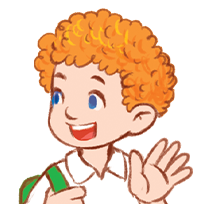 What will you do on Children’s Day?
_____________
We’ll dance.
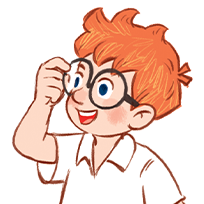 Check
Next
1
3
2
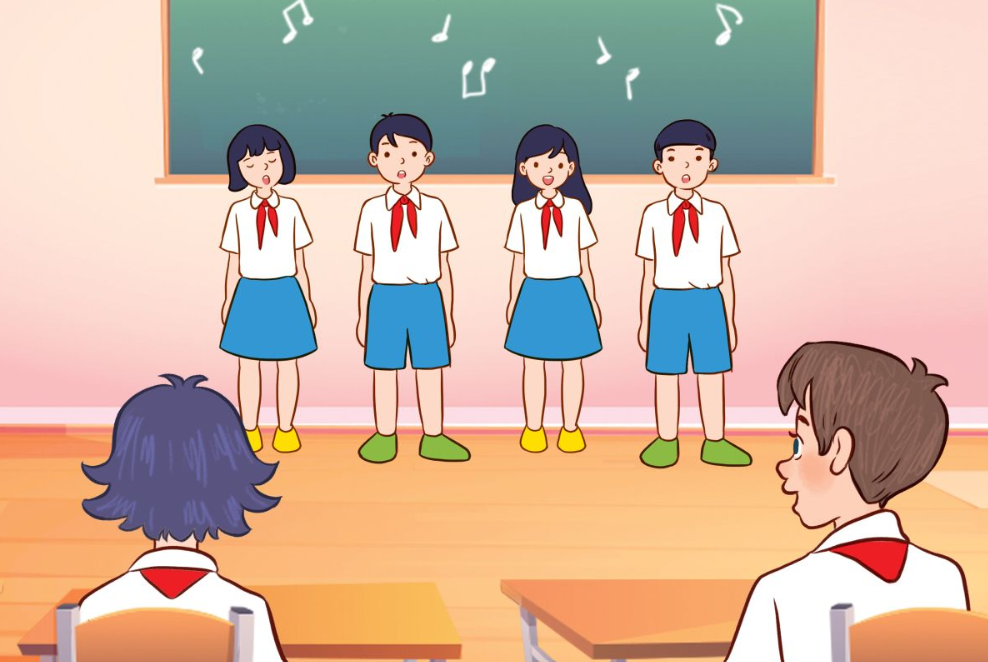 2/8
4
6
5
Bùi Liễu Powerpoint
0968142780
9
7
8
What will you do on Teachers’ Day?
___________.
We’ll sing
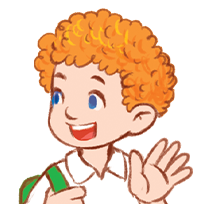 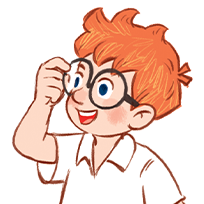 Check
Next
1
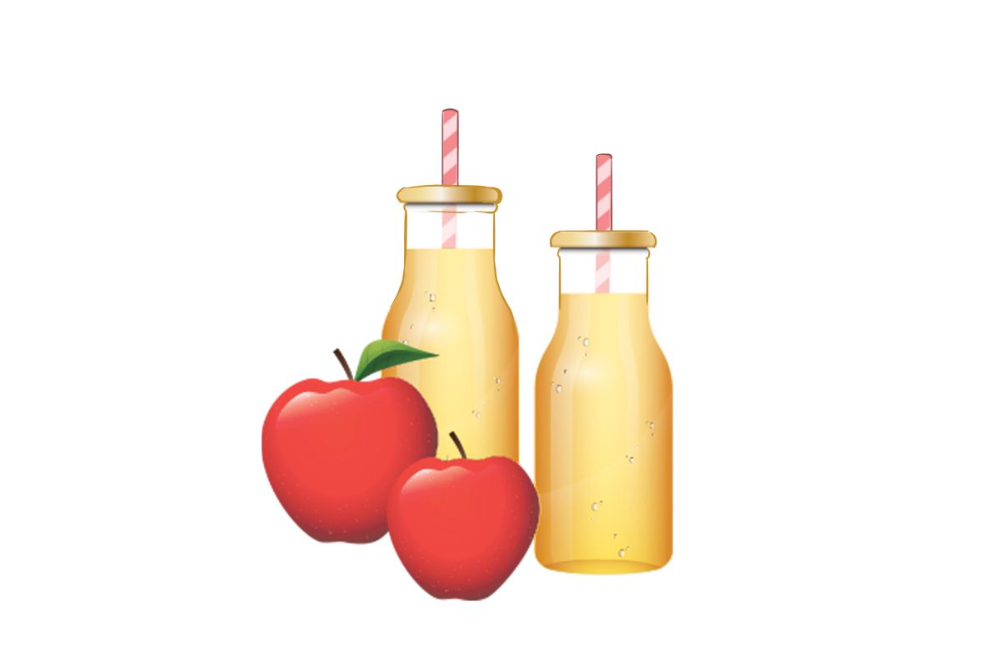 3
2
3/8
6
5
4
Bùi Liễu Powerpoint
0968142780
9
7
8
We’ll have apple juice
______________________.
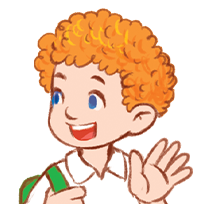 What drinks will you have at the party?
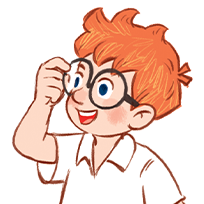 Check
Next
1
3
2
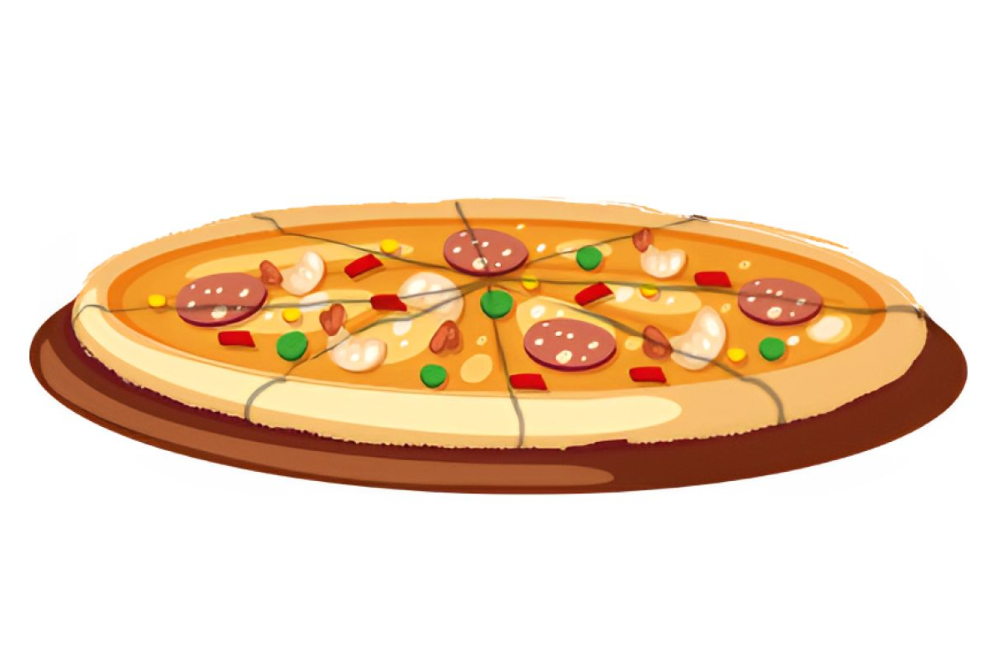 4/8
6
5
4
Bùi Liễu Powerpoint
0968142780
9
7
8
What food will you have at the party?
______________.
We’ll have pizza
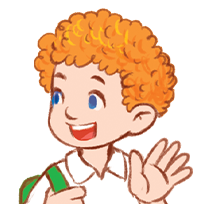 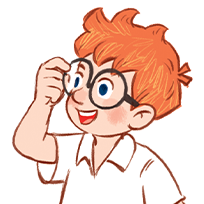 Check
Next
1
3
2
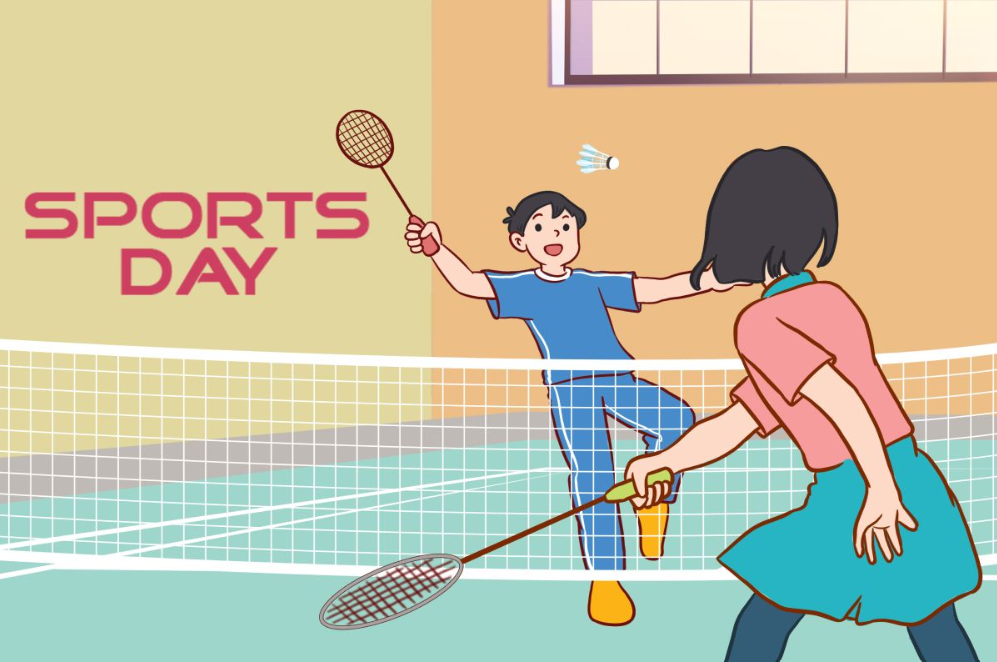 5/8
6
5
4
Bùi Liễu Powerpoint
0968142780
9
7
8
What will you do on Sports Day?
________________________________
We’ll play badminton
______________________
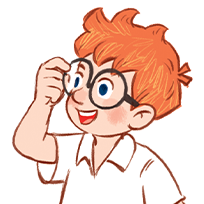 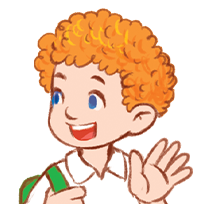 Check
Next
1
3
2
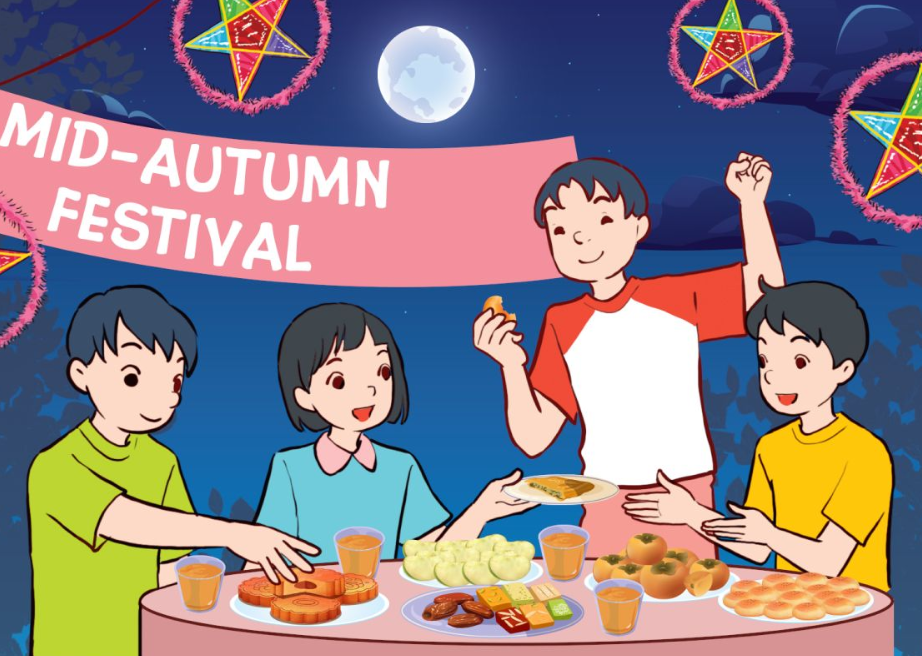 6/8
6
5
4
Bùi Liễu Powerpoint
0968142780
9
7
8
What will you do at Mid- Autumn Festival?
________________________________________
We’ll have a party.
_____________________
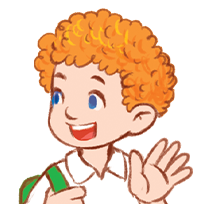 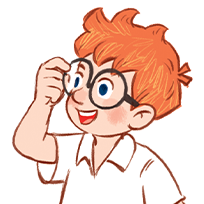 Next
Check
1
3
2
7/8
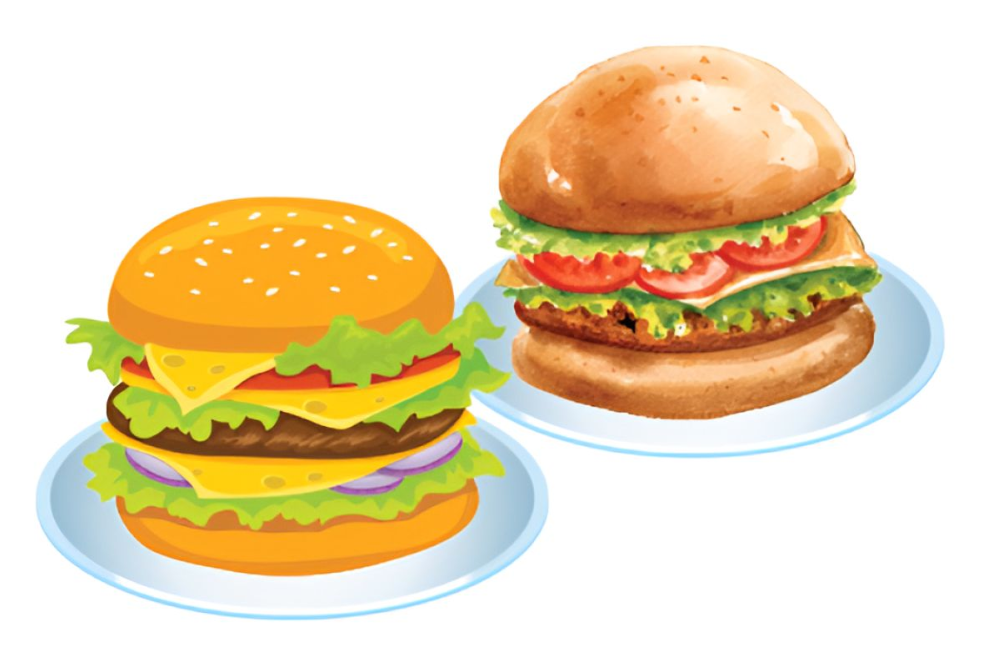 6
5
4
Bùi Liễu Powerpoint
0968142780
9
7
8
What food will you 
have at the party?
_________________________________
_________________.
We’ll have burgers
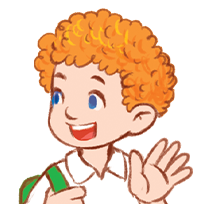 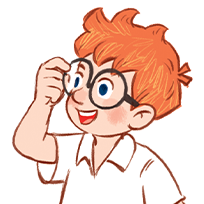 Check
Next
1
3
2
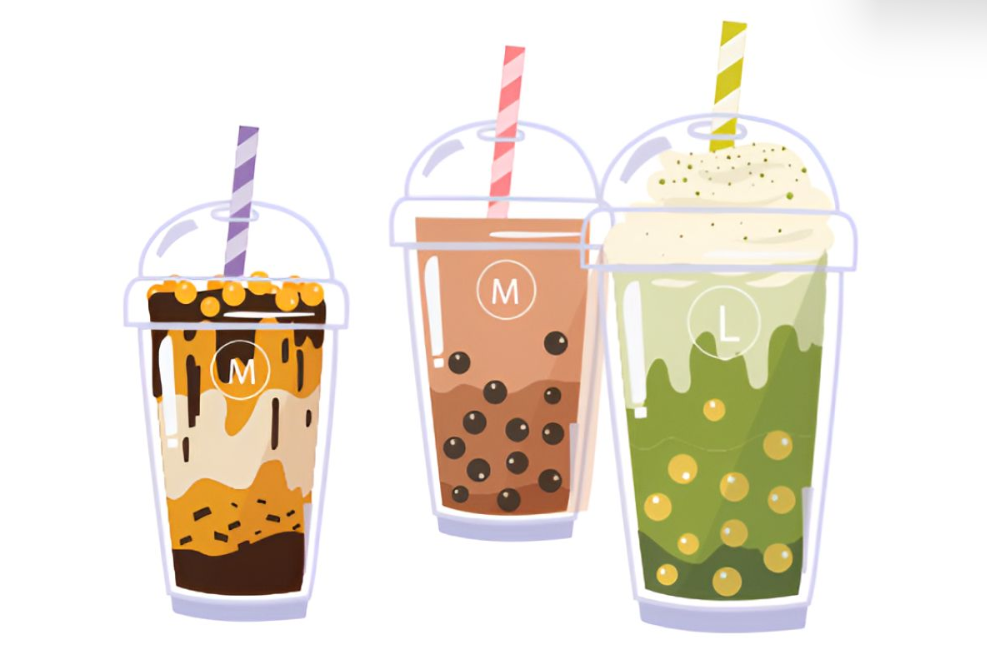 8/8
6
5
4
9
7
8
What drinks will you have at the party?
__________________________________
We’ll have milk tea
________________.
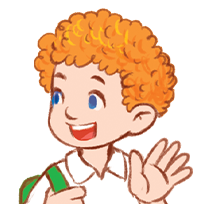 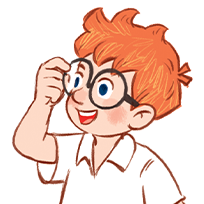 Check
End
Great job!
End
Contents
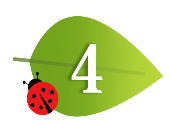 Read and answer.
Let’s write.
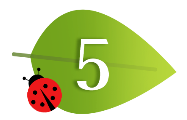 Project.
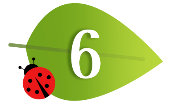 4. Read and answer.
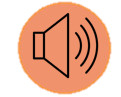 Dear Linda,
How are you? It’s my birthday on Sunday. Will you come to my party? It’ll be at my home at 15 Quang Trung Street. We’ll have lots of food and drinks at the party. There’ll be pizza, burgers and chips. We’ll have lemonade, apple juice and milk tea, too. We’ll play some games such as  Bingo, Tic-tac-toe or Charades. We’ll also listen to music and dance. It’ll be so much fun! I hope you’ll come.
Mai
1
2
1. When is Mai’s birthday?
Her birthday is on Sunday.
2. Where will her birthday party be?
Her birthday will be at her home at 15 Quang Trung Street.
4. Read and answer.
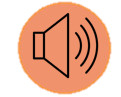 Dear Linda,
How are you? It’s my birthday on Sunday. Will you come to my party? It’ll be at my home at 15 Quang Trung Street. We’ll have lots of food and drinks at the party. There’ll be pizza, burgers and chips. We’ll have lemonade, apple juice and milk tea, too. We’ll play some games such as  Bingo, Tic-tac-toe or Charades. We’ll also listen to music and dance. It’ll be so much fun! I hope you’ll come.
Mai
1
2
3
4
3. What food will they have?
They will have  pizza, burgers and chips.
4. What drinks will they have?
They’ll have lemonade, apple juice and milk tea.
5. Let’s write.
My birthday is ______. At my birthday party, we’ll __________, 
__________________________________________________________________________________________________________________________________.
in May
- When is your birthday?
- What food, drinks and fruits will you have at your birthday party?
- What will you do at the party?
have cakes
We’ll have
burgers and fruit.
water, lemonade and milk tea.
I’ll invite some friends to my party.
We’ll sing and dance.
We’ll have
a lot of fun.
6. Project.
Making a menu for your class party
Our class party will be _____.
We’ll have ____________.
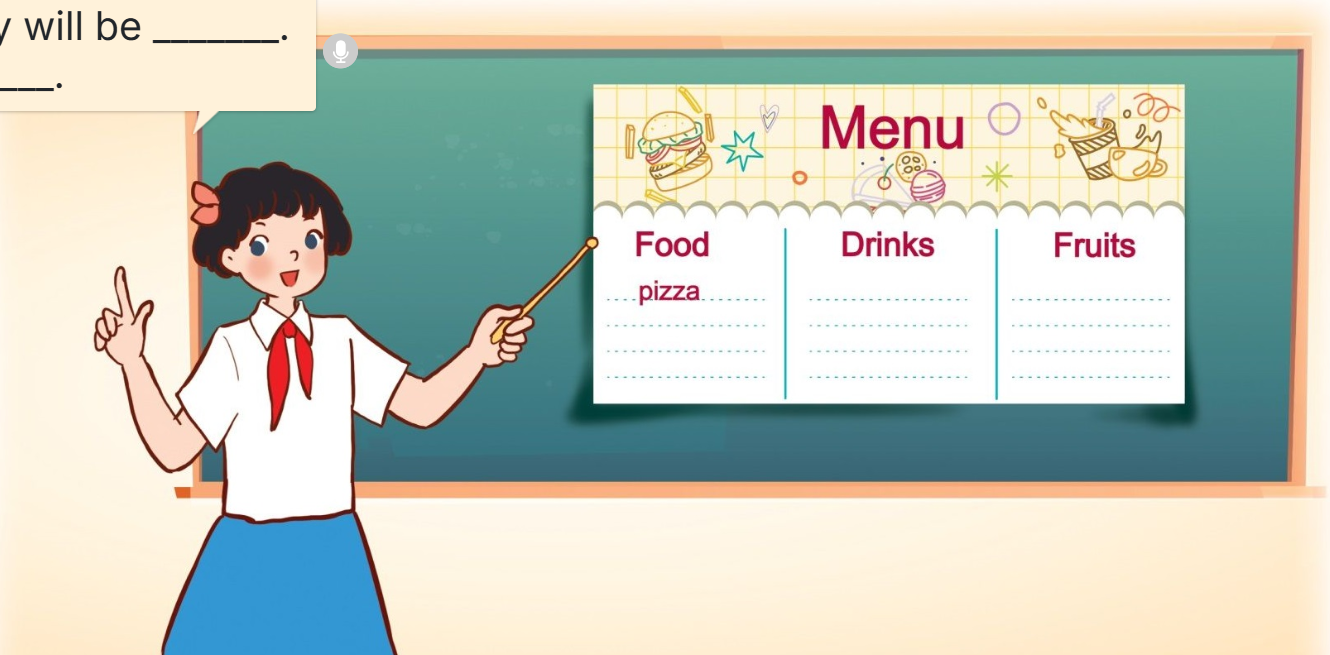 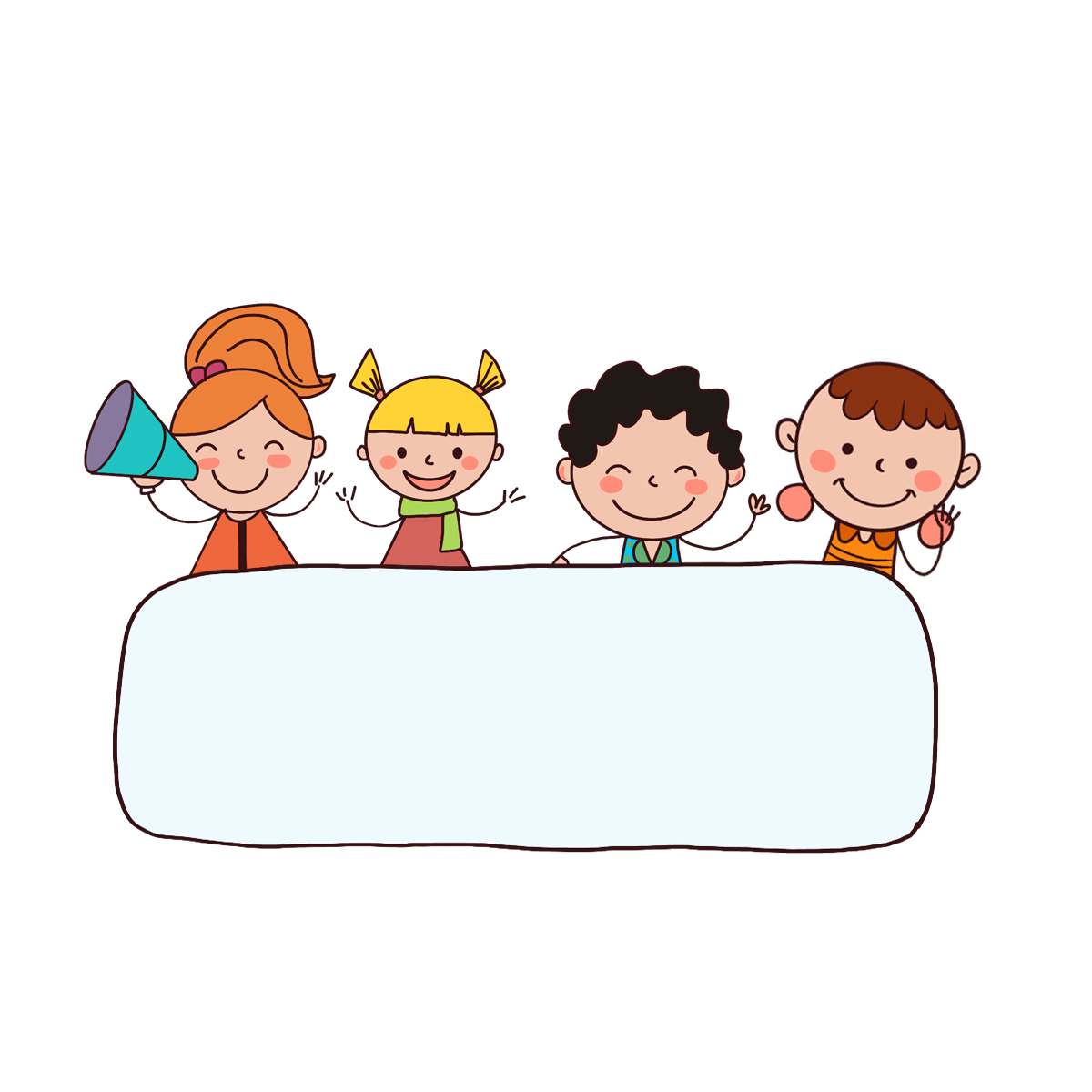 Fun corner 
& wrap - up
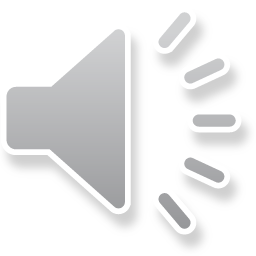 Listen and choose.
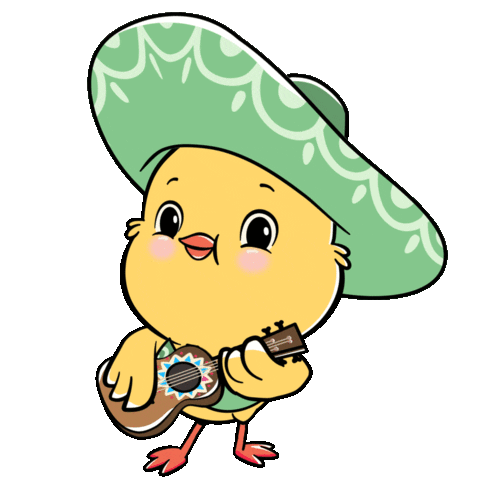 1/8
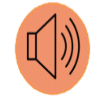 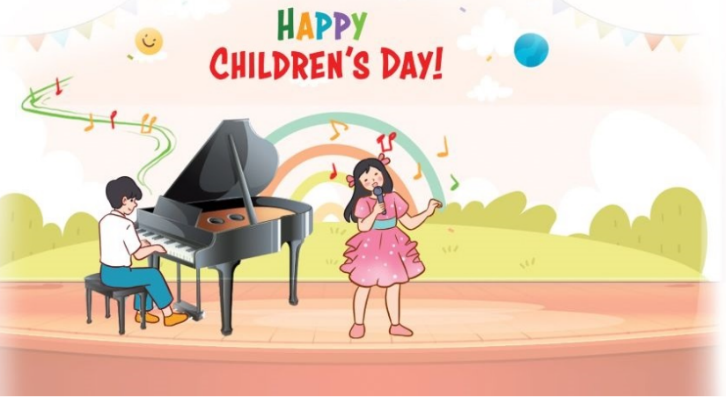 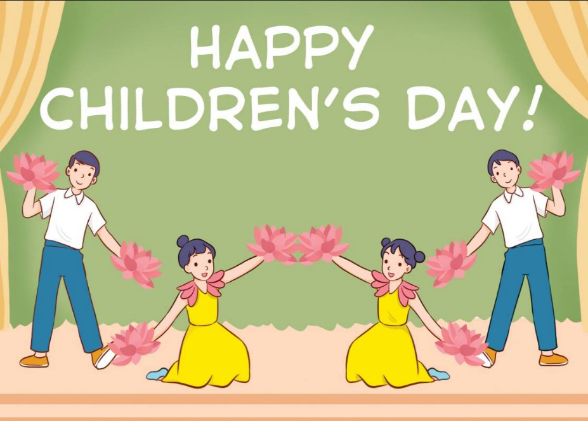 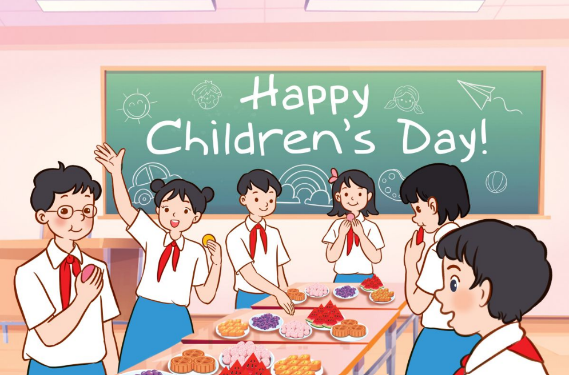 B
A
C
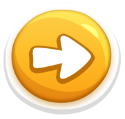 Listen and choose.
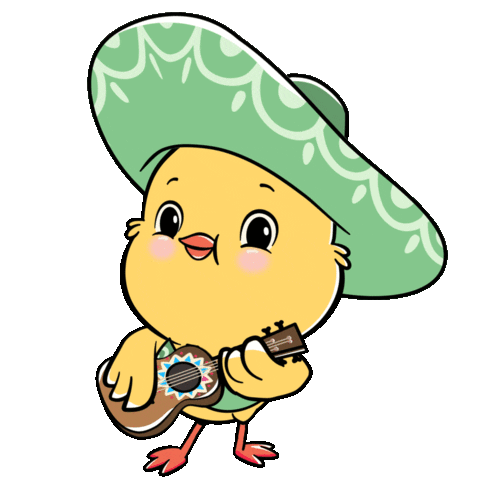 2/8
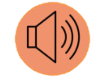 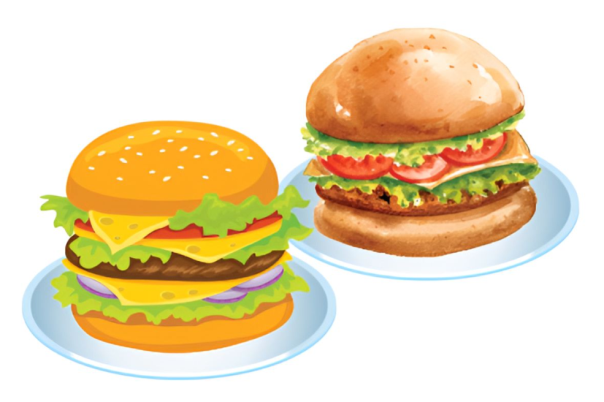 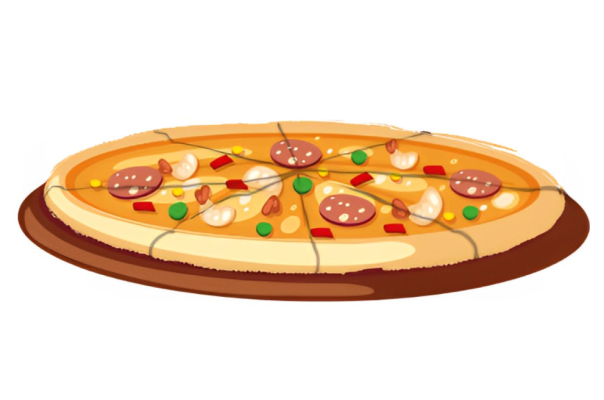 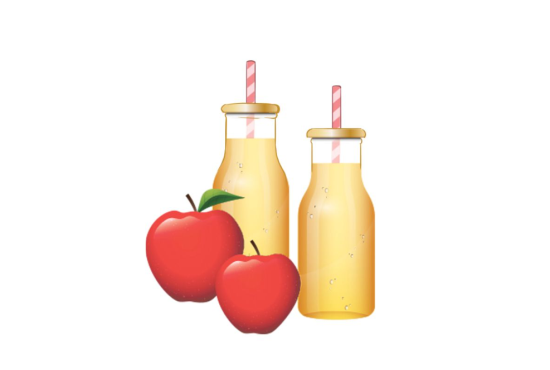 B
A
C
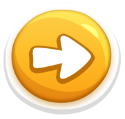 Listen and choose.
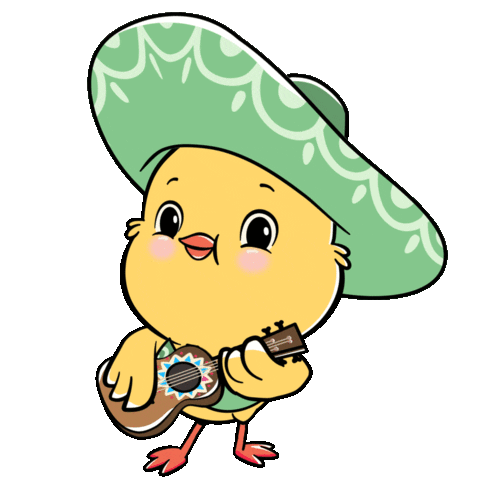 3/8
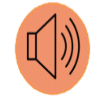 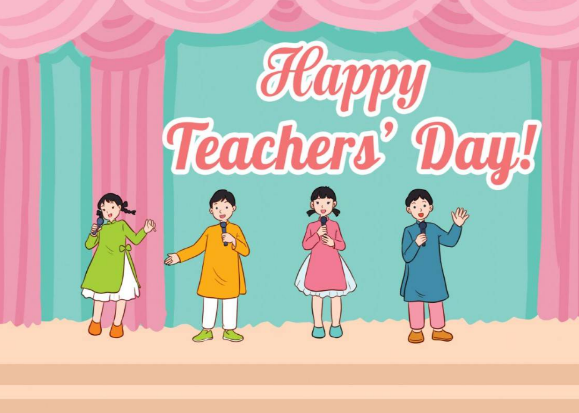 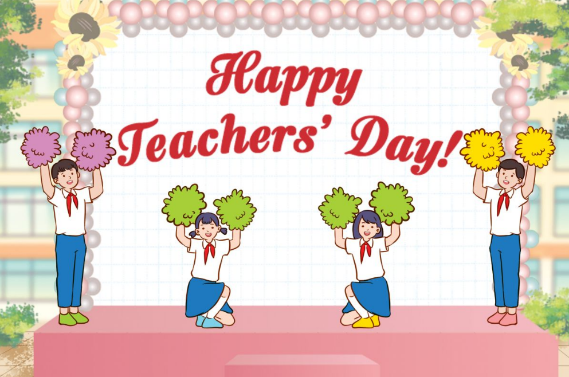 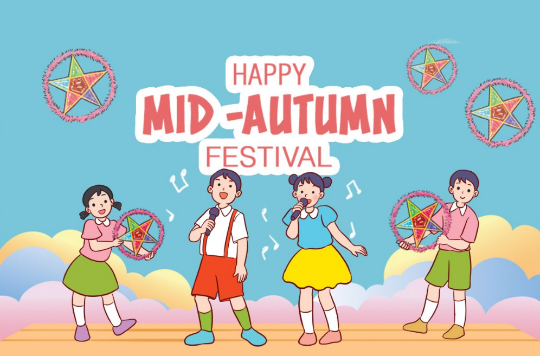 B
A
C
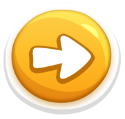 Listen and choose.
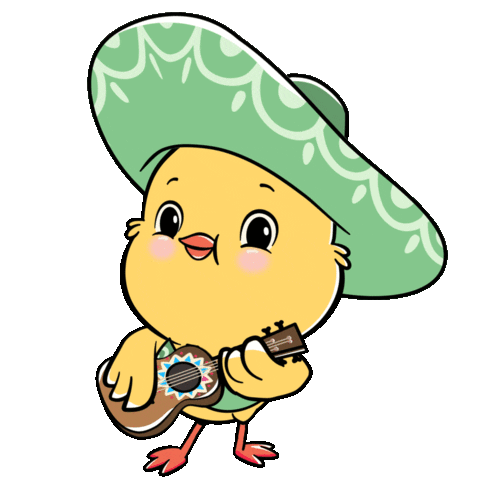 4/8
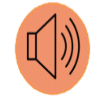 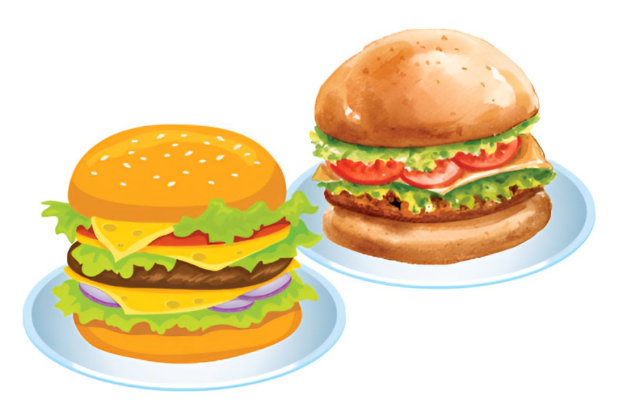 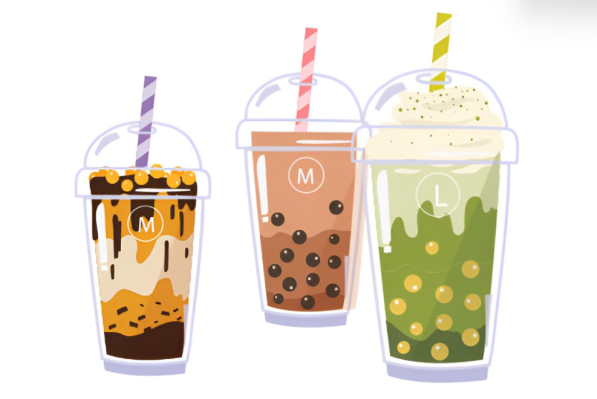 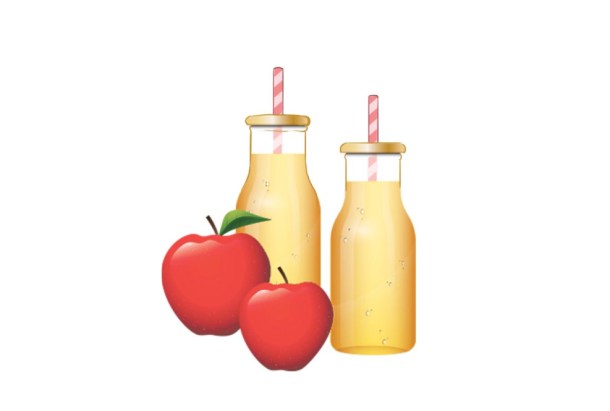 B
A
C
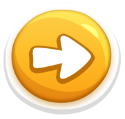 Listen and choose.
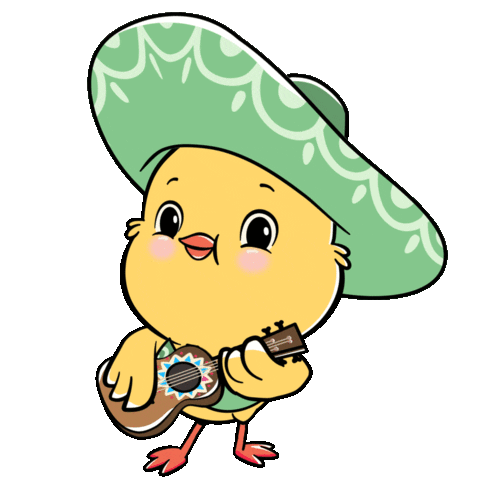 5/8
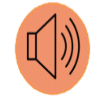 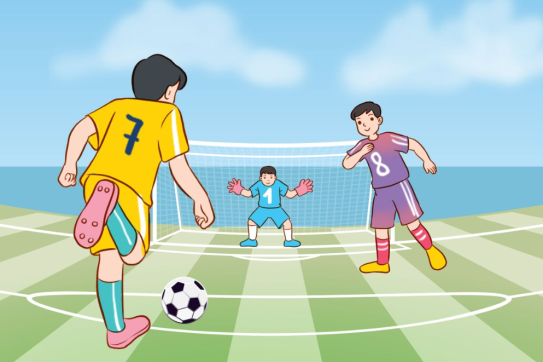 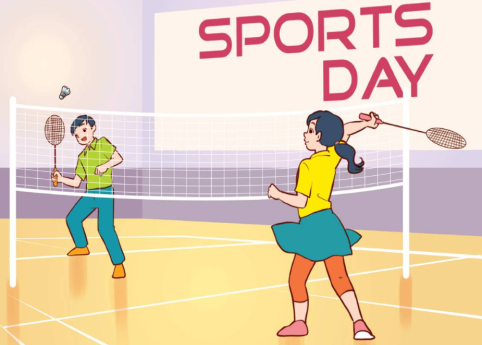 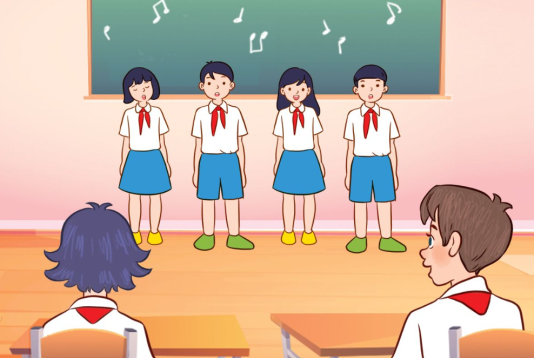 B
A
C
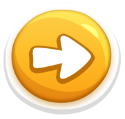 Listen and choose.
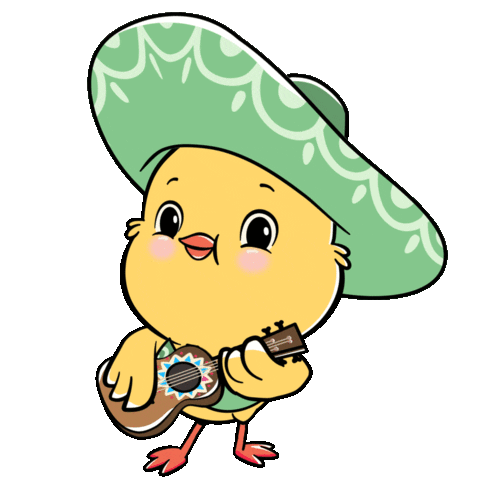 6/8
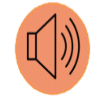 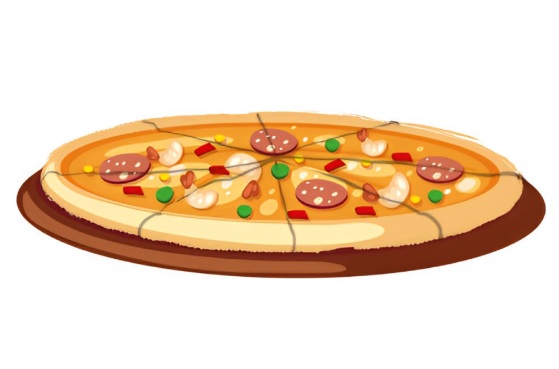 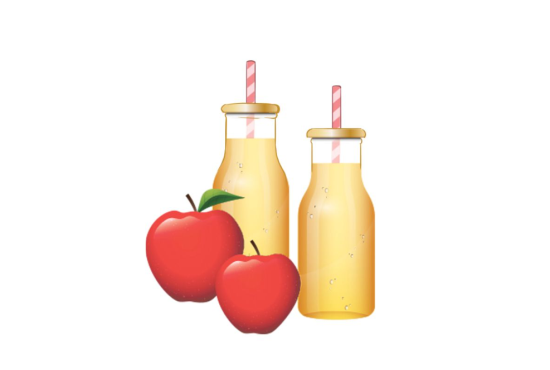 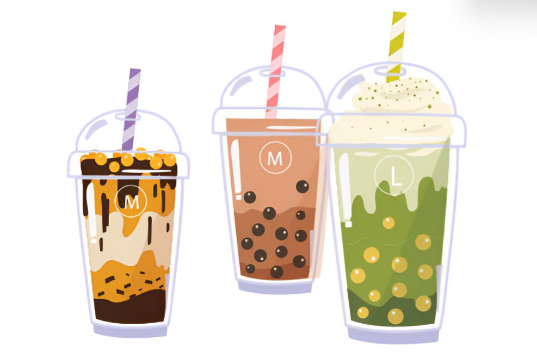 B
A
C
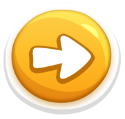 Listen and choose.
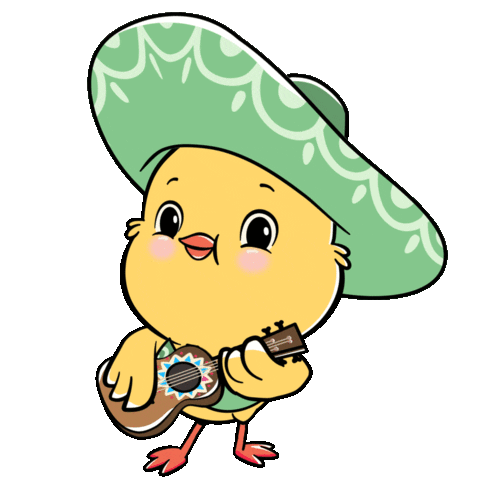 7/8
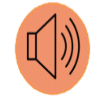 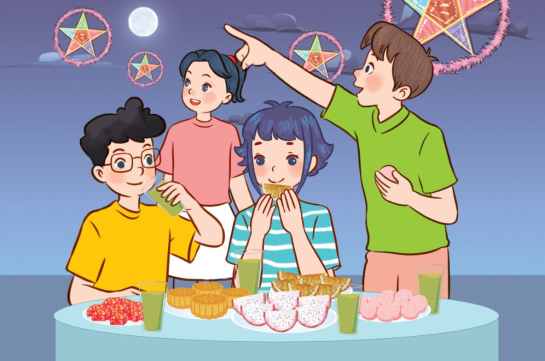 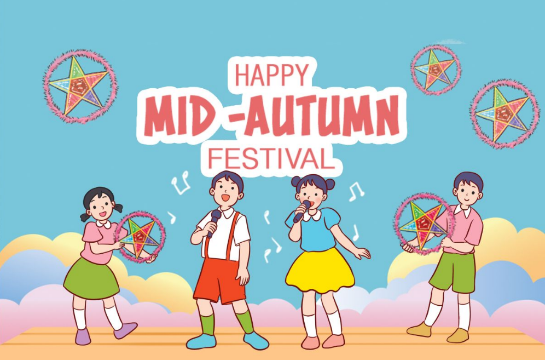 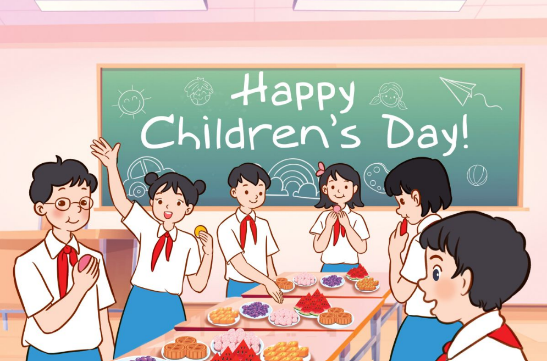 A
B
C
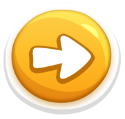 Listen and choose.
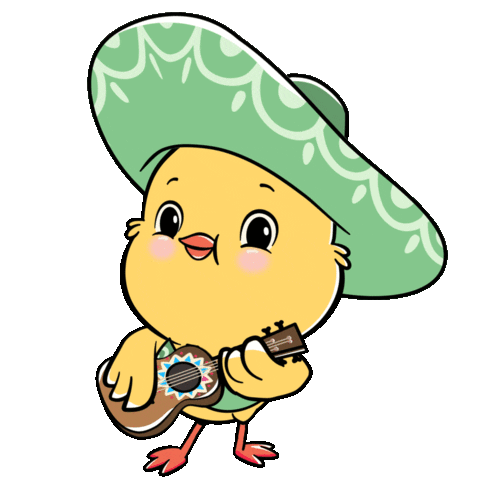 8/8
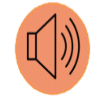 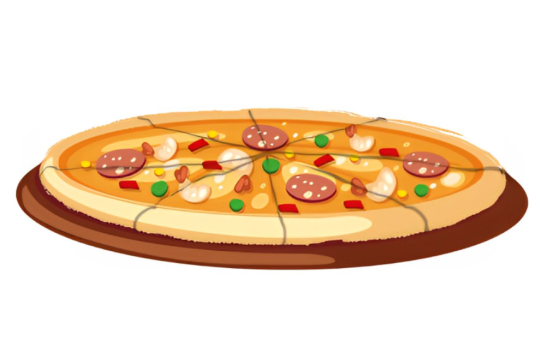 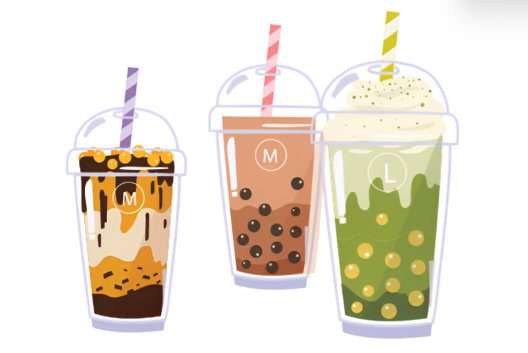 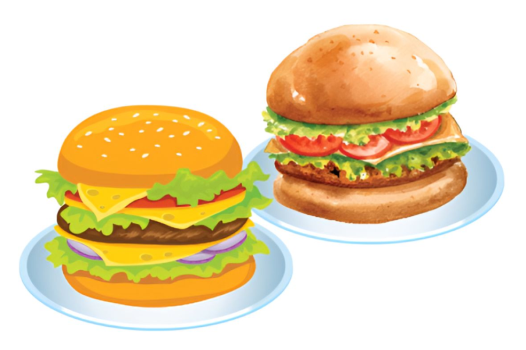 B
A
C
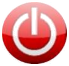 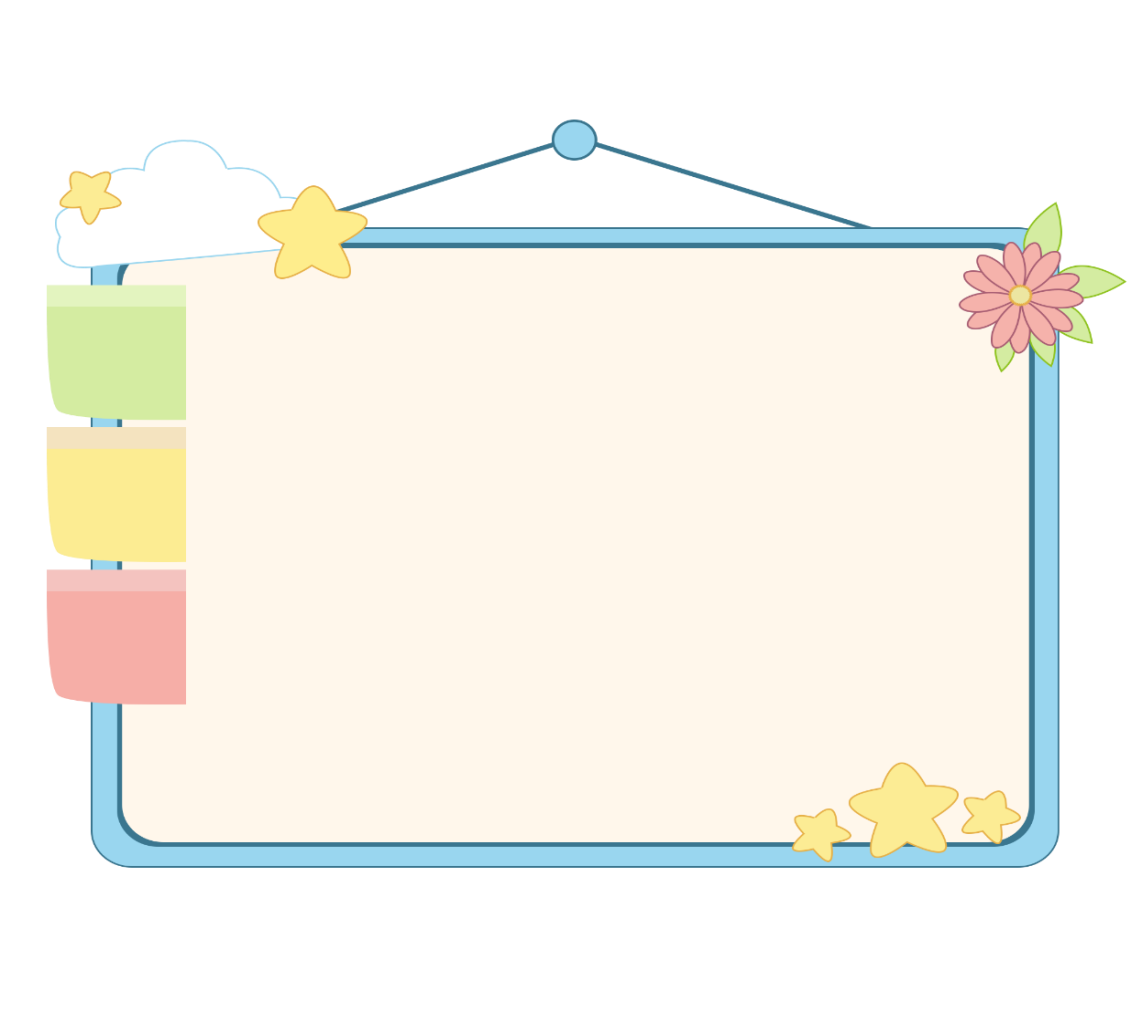 WELL DONE!
Unit 13 lesson 1
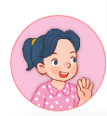 What will you do _____?
we’ll = we will
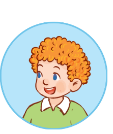 We’ll _____.
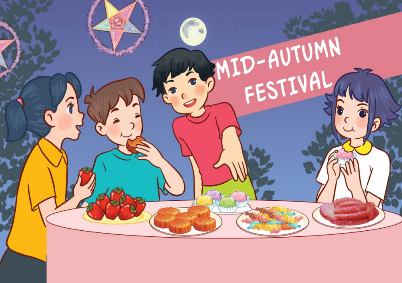 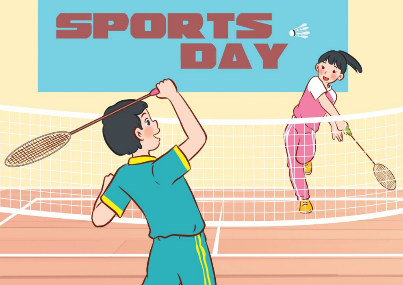 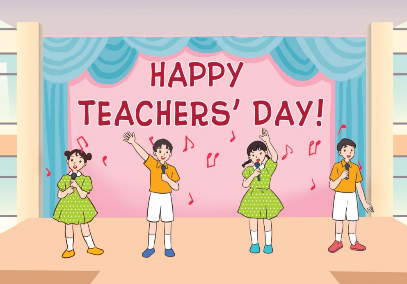 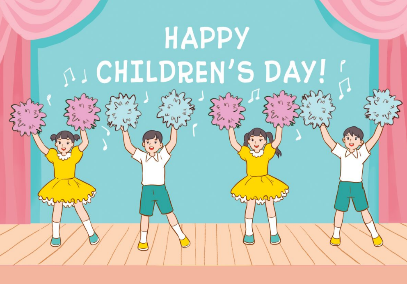 at Mid-Autumn Festival / have a party
on Sports Day / play badminton
on Children’s Day / dance
on Teachers’ Day / sing
Unit 13 lesson 2
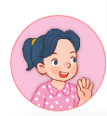 What food / drinks will you have at the party?
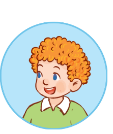 We’ll have ______.
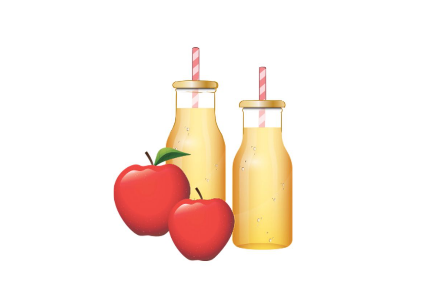 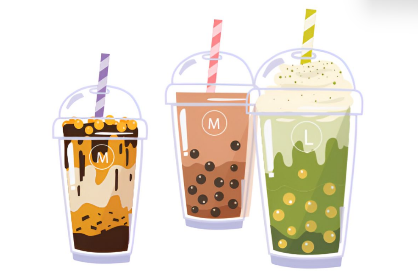 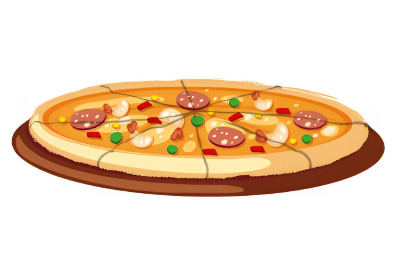 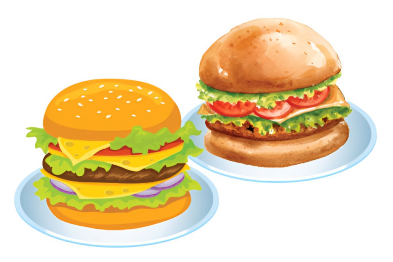 milk tea
apple juice
burgers
pizza
Homework
………………………………………Prepare for lesson 3 (4+5+6).
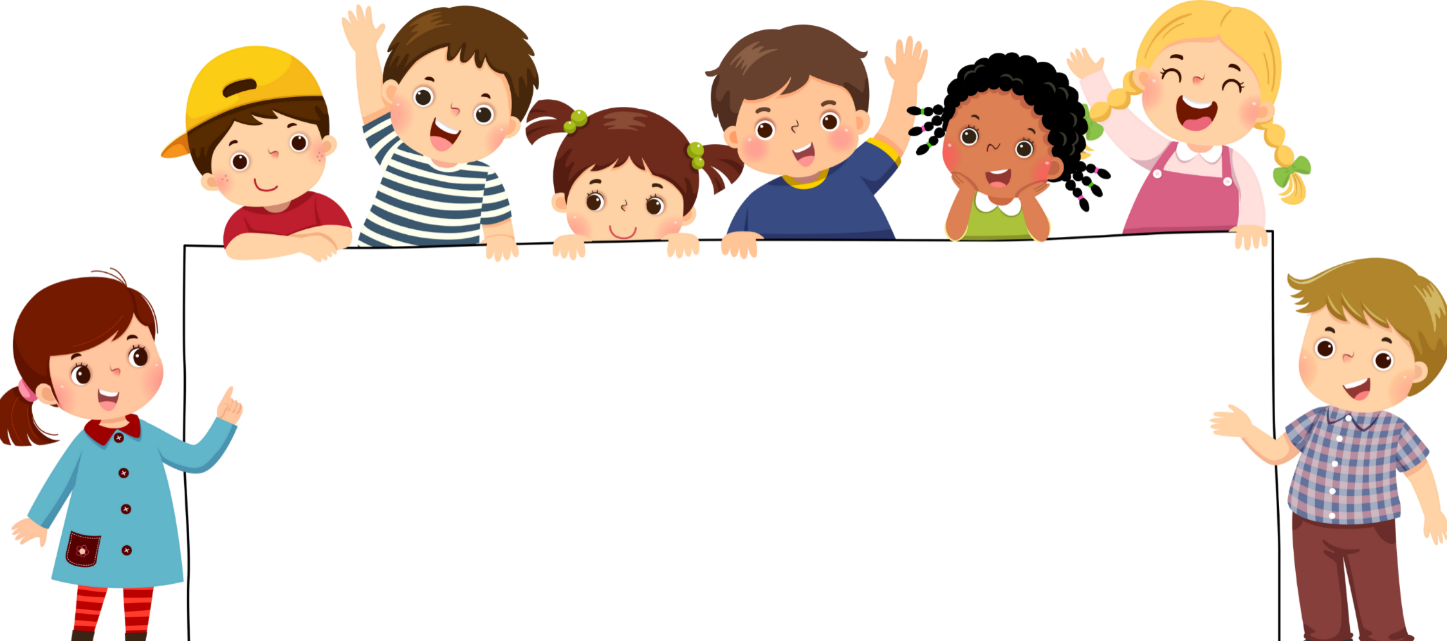 Goodbye!